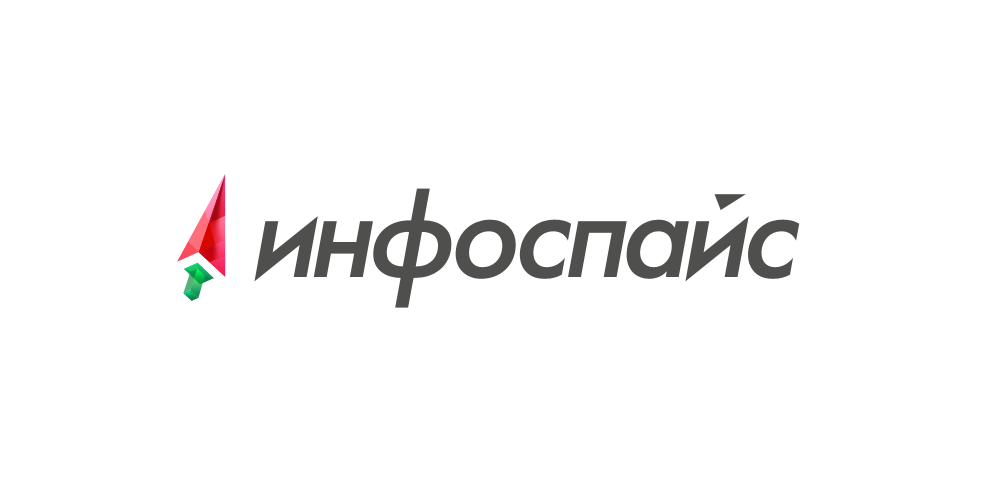 успешные интернет-магазины
В погоне за Покупателем

Как не отпугнуть новых и удержать текущих клиентов

Доклад 29.03.16
2016
www.infospice.ru
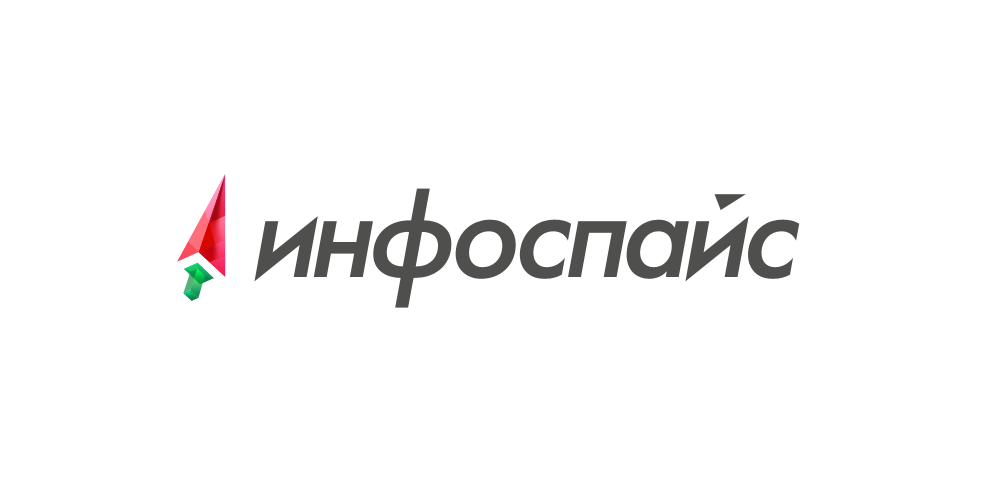 Как посетитель работает с новым магазином
успешные интернет-магазины
www.infospice.ru
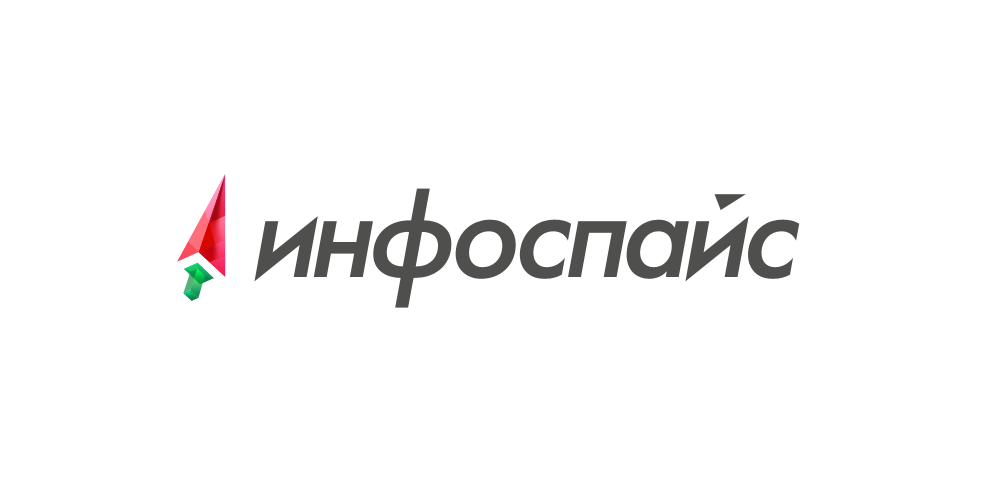 АНАЛИЗ
успешные интернет-магазины
1. Выделение главных объектов 
Логотип, фото товара, цена, кнопка купить, доставка/оплата

2. Отделение незнакомых объектов
Все незнакомые и непонятные объекты первично игнорируются

3. Эмоциональное восприятие и выводы
Восприятие цветов, картинок, образов

4.Шаблонные реакции
Формирование быстрой шаблонной реакции

Важно: При первом посещении клиент ничего не знает о вашем магазине, он использует опыт работы с другими магазинами.

Факторы: Опыт – 25%, Неопределенность – 75%
www.infospice.ru
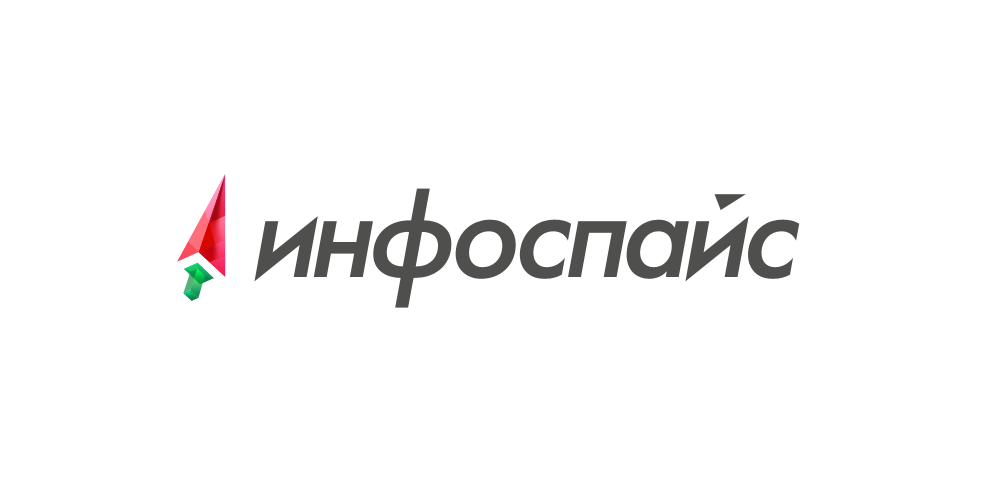 ПРОГНОЗ
успешные интернет-магазины
1. Формирование плана действий
Что нужно сделать на вашем сайте, чтобы купить товар/услугу?

2. Прогнозирование результата
Посещая сайт, клиент заранее представляет себе весь процесс покупки: от поиска товара на сайте – до момента получения.

Таким образом, он заранее снижает неопределенность и риск.

Расхождение прогноза с реальностью формирует негативное подсознательное мнение.
www.infospice.ru
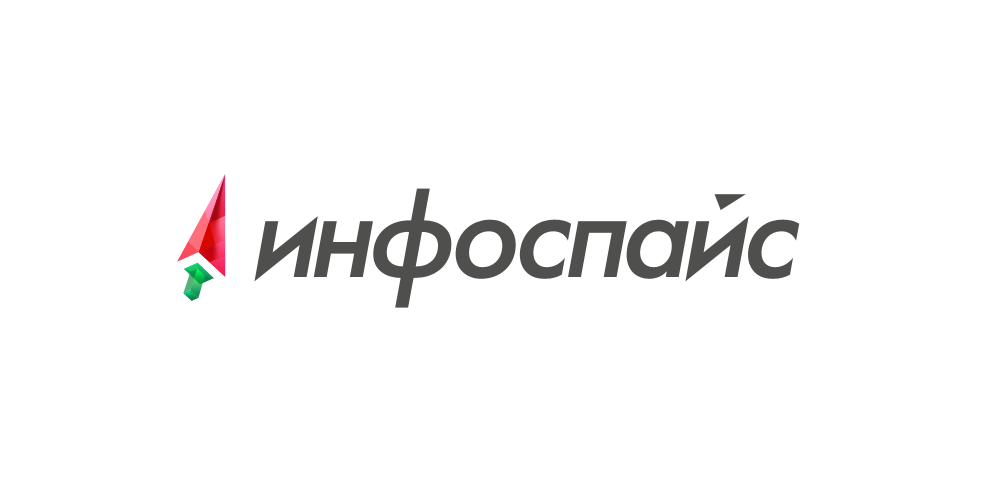 АДАПТАЦИЯ
Адаптация – это циклический процесс изменения имеющейся информации и прогноза на основе опыта взаимодействия.

1. Получение реального опыта
Первый клик уже несет в себе опыт. Чем больше клиент пользуется сайтом, взаимодействует с операторами, тем точнее у него складывается представление о магазине.

2. Коррекция 
Получая опыт и новую информацию, пользователь корректирует свое поведение и прогноз результата.
успешные интернет-магазины
www.infospice.ru
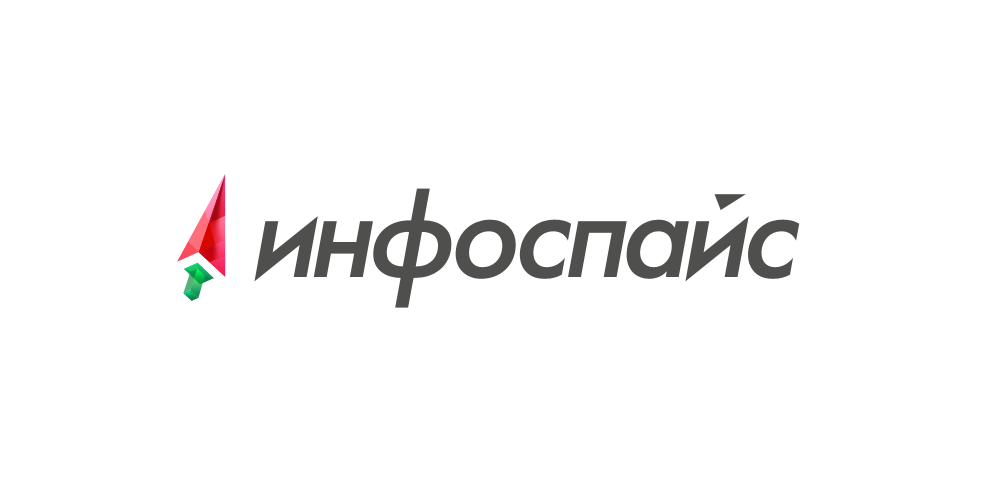 Как посетитель работает со знакомым магазином
успешные интернет-магазины
www.infospice.ru
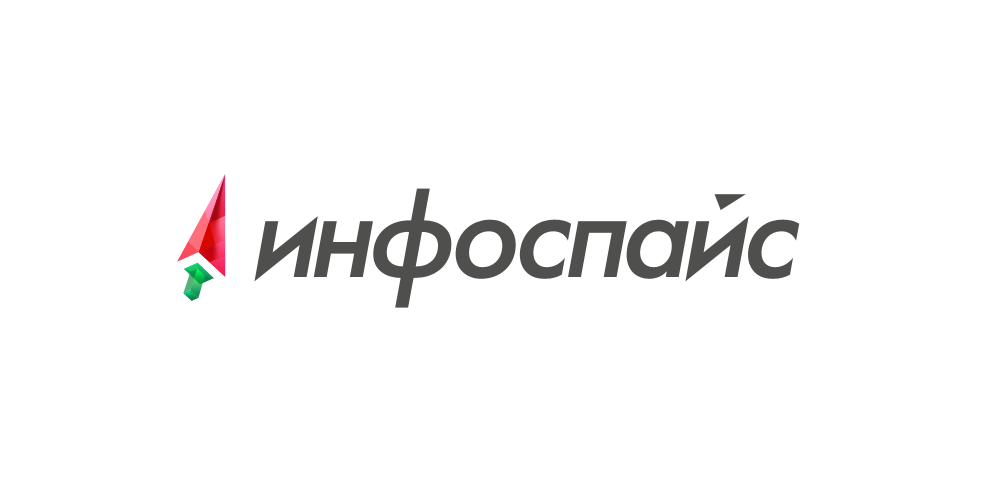 ПРОГНОЗ
успешные интернет-магазины
При повторных посещениях:

1. Посетитель строит прогноз на основе приобретенного опыта (95%) и неопределенных факторов (5%). 

2. Опыт по предыдущему заказу = прогнозу по новому заказу

Посетитель думает, что следующий заказ будет как минимум не хуже предыдущего.

3. После 3-го заказа процедура оценки магазина прекращается, делается финальный вывод.
www.infospice.ru
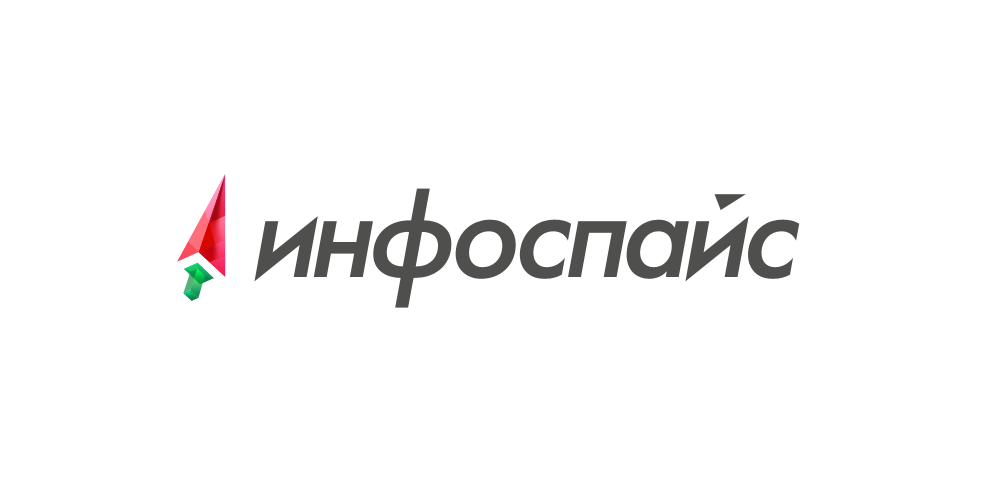 АНАЛИЗ
успешные интернет-магазины
Выделение главных объектов 

Отделение незнакомых объектов

Эмоциональное восприятие и выводы

Шаблонные реакции Реакция на основе анализа
Вместо шаблонных реакций пользователь строит анализ на основе приобретенного опыта взаимодействия с магазином.
www.infospice.ru
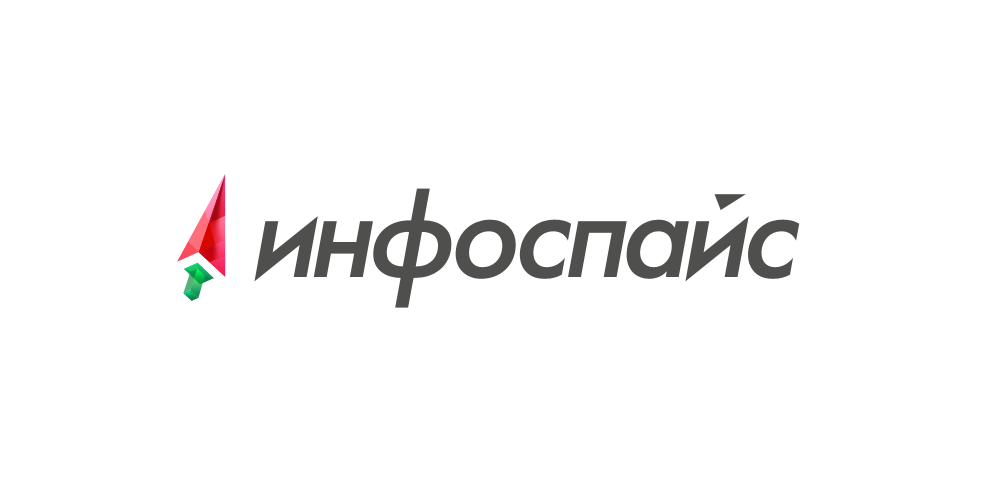 АДАПТАЦИЯ
успешные интернет-магазины
При повторных заказах появляются особенности:


Получение реального опыта
Уже не в той степени корректирует поведение. Поэтому так важен фактор «первого заказа»

2. Коррекция и обновление
Только сильные позитивные/негативные факторы опыта могут существенно изменить мнение о магазине.
www.infospice.ru
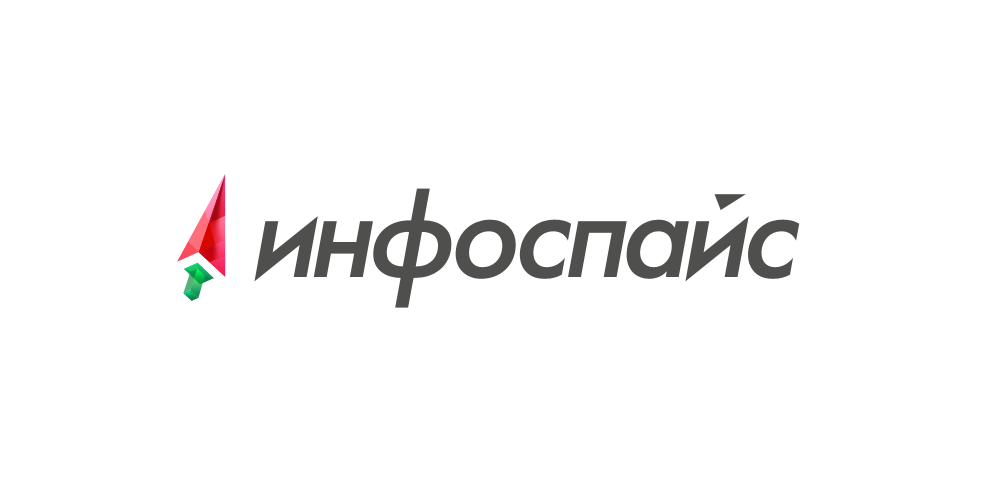 ЧТО ДЕЛАЮТ ЛИДЕРЫ ОТРАСЛИ?
успешные интернет-магазины
Перезапускают старые интернет-магазины.

Снижают издержки хранения и доставки товаров и обработки заказов.

Делают адаптивные версии магазинов или приложения для iOs, Android.

Внедряют методики увеличения повторных продаж.




Среднее время жизни одной версии магазина снизилось с 3-4х лет до 1,5-2 лет.
www.infospice.ru
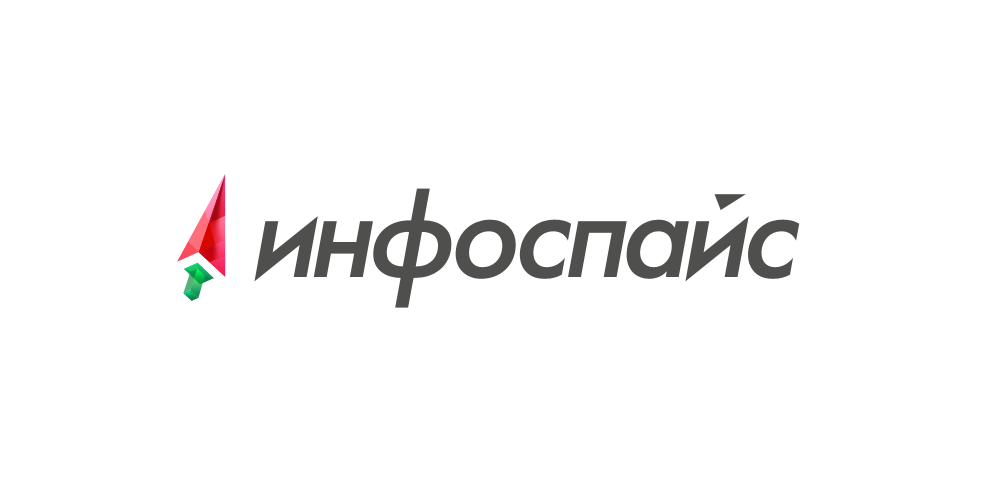 НУЖНО ЛИ ВАМ ПЕРЕЗАПУСКАТЬ МАГАЗИН?
Чек-лист:
успешные интернет-магазины
Конверсия магазина не растет или даже падает.

Дизайн магазина не менялся уже 3 года.

У вас нет специальных версий магазина для смартфонов и планшетов.

Покупатели сайта жалуются на скорость и неудобство работы.
Ваш магазин не интегрирован ни с одной ERP или текущая интеграция уже не отвечает потребностям магазина.

Снижается среднее время нахождения целевых посетителей на сайте.
Если хотя бы 3 ответа – да, Вам точно надо делать перезапуск магазина
www.infospice.ru
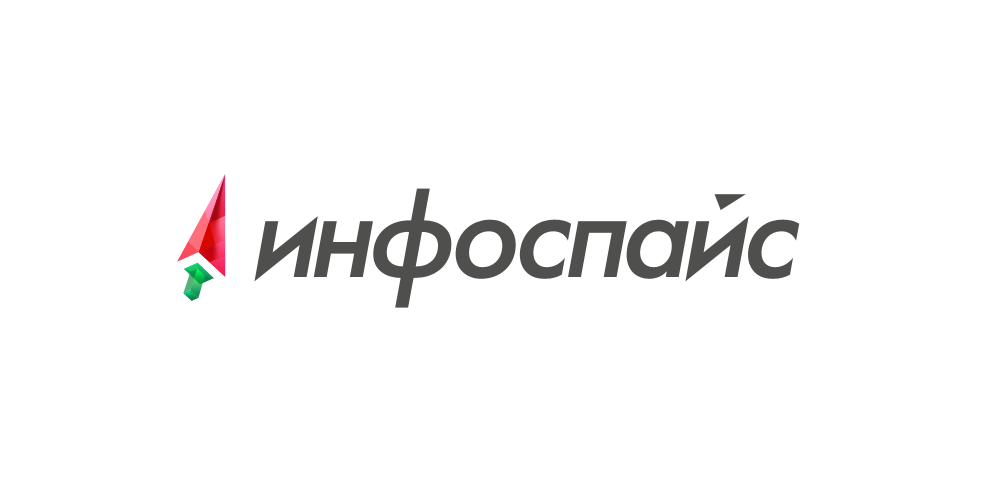 ЖИЗНЕННЫЙ ЦИКЛ МАГАЗИНА
успешные интернет-магазины
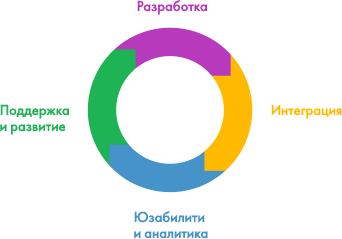 www.infospice.ru
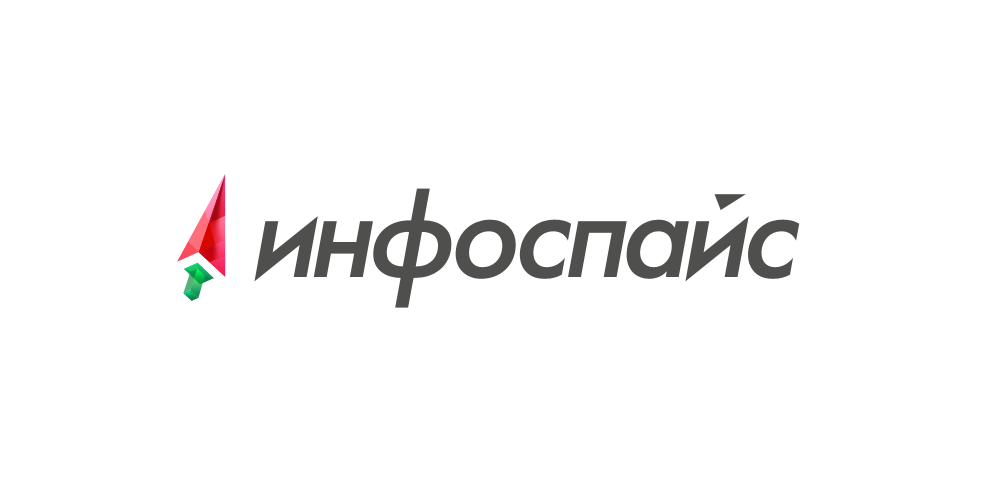 успешные интернет-магазины
ЧТО ОТПУГИВАЕТ НОВЫХ ПОКУПАТЕЛЕЙ
www.infospice.ru
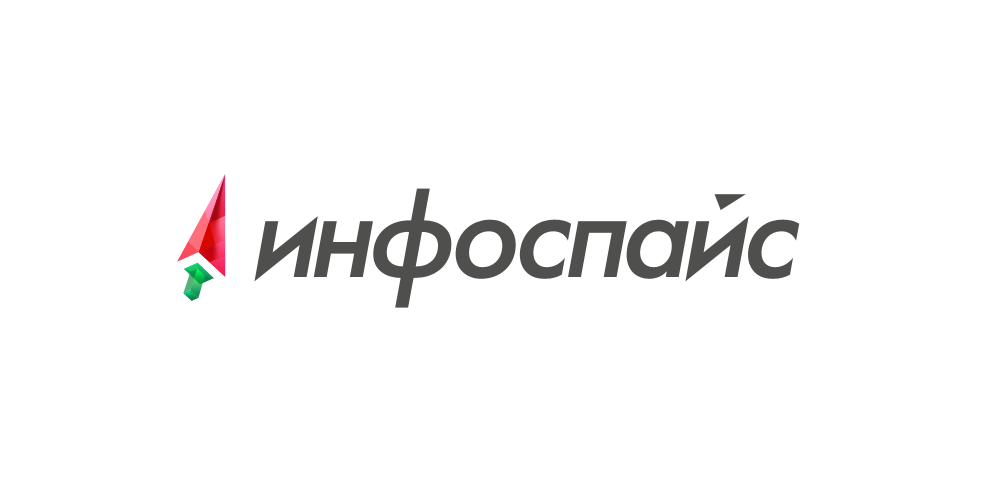 Факторы риска для новых покупателей:
Плохие отзывы = плохой сервис
Низкая скорость загрузки страниц
Навязчивый проактивный маркетинг (онлайн-консультанты, сервисы быстрого получения лида.
Нет адаптивной версии
Сложное оформление заказа
Нарушение заявленного уровня сервиса
успешные интернет-магазины
www.infospice.ru
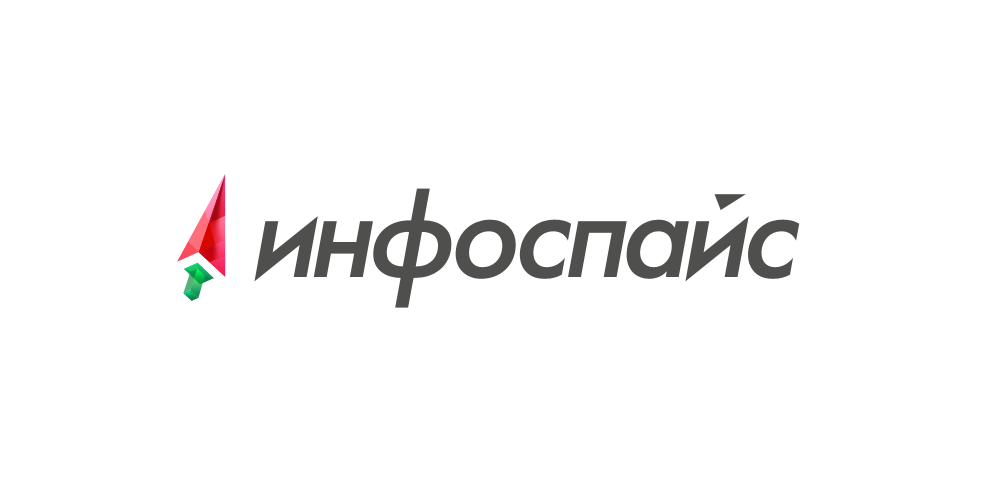 ТИПИЗАЦИЯ ПОКУПАТЕЛЕЙ
успешные интернет-магазины
Первый шаг при повышении конверсии – типизация ваших покупателей
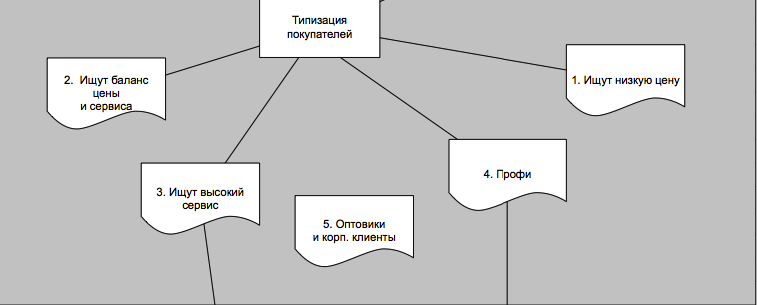 www.infospice.ru
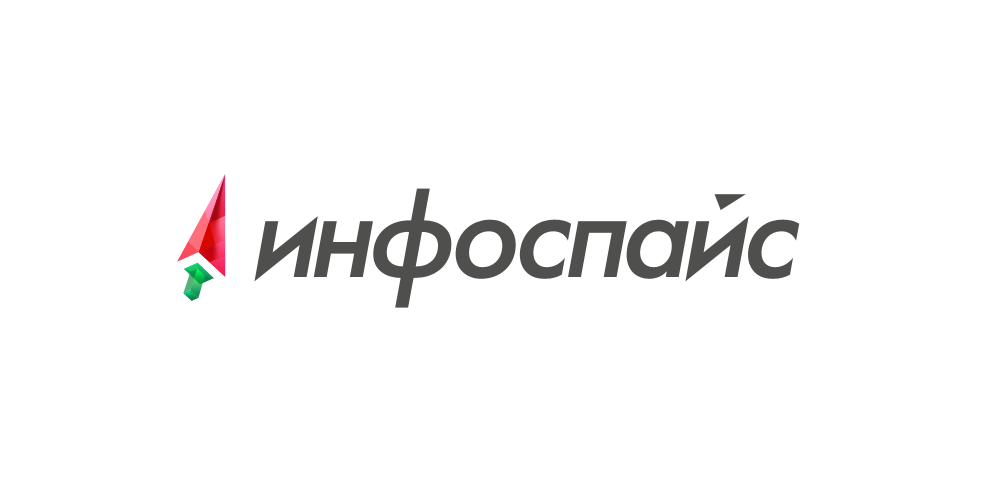 СТРАТЕГИЯ ПОИСКА ПО НИЗКОЙ ЦЕНЕ
Второй шаг  - описание стратегий покупки для каждого типа покупателя

Третий – выделение конкретных мотивирующих факторов на сайте для каждого типа.
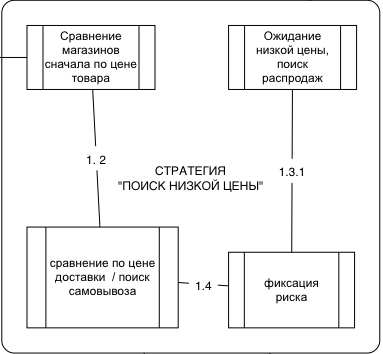 успешные интернет-магазины
www.infospice.ru
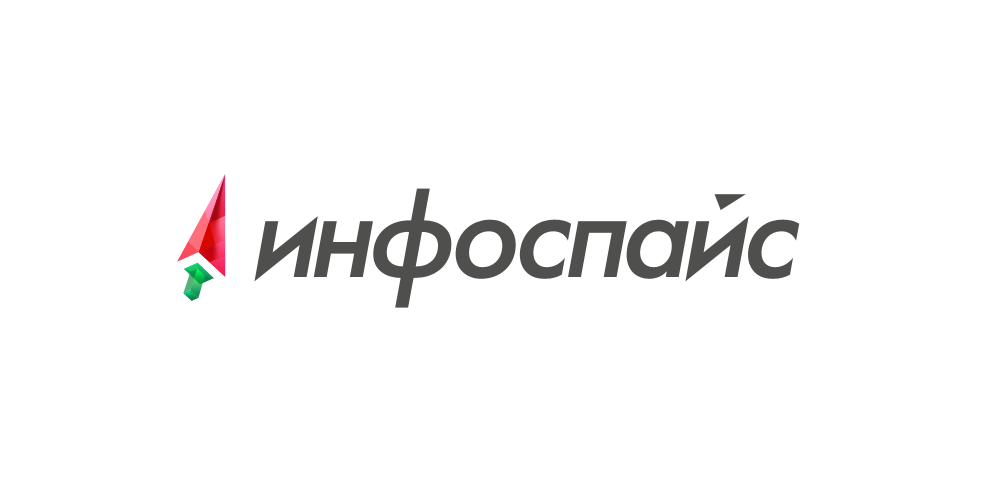 ПРОЦЕСС ЗАВОЕВАНИЯ ДОВЕРИЯ
успешные интернет-магазины
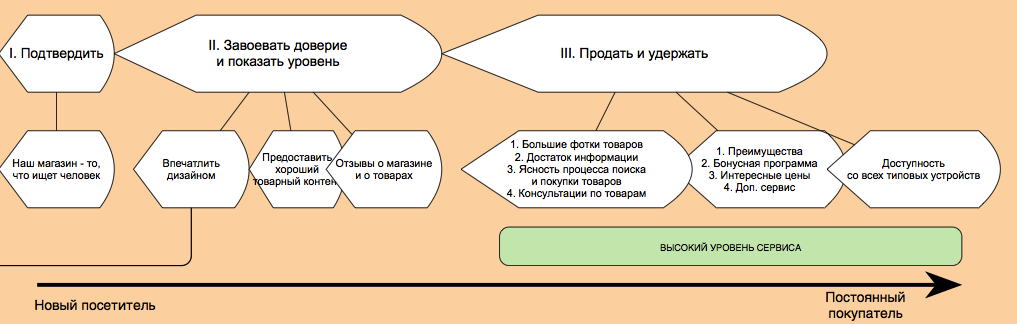 www.infospice.ru
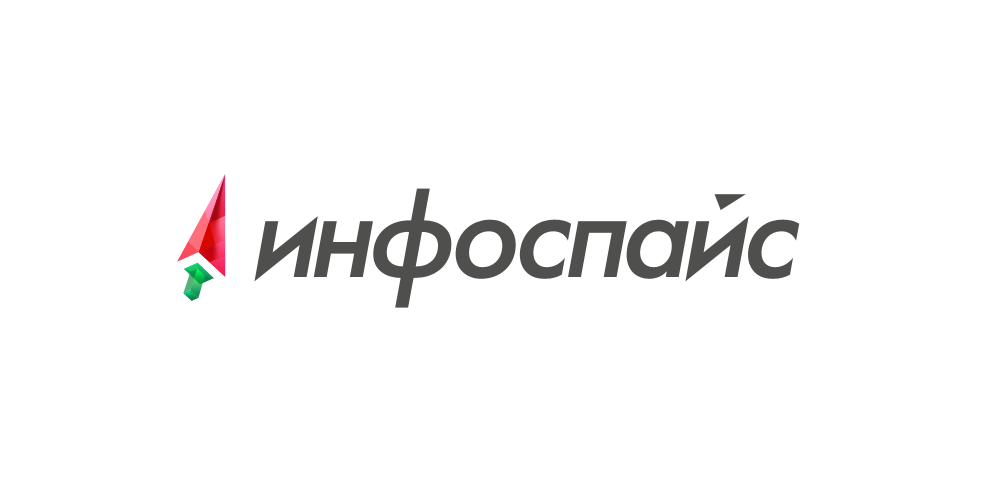 ПОВТОРНЫЕ ПРОДАЖИ
Постоянная работа над конверсией:
Аналитика и запись посещений.
А/В тестирование и правки.

Повышение уровеня сервиса:
Решайте конфликты по справедливости, желательно в сторону покупателя.
Дарите бонусы, по-возможности
Реагируйте оперативно.
Извиняйтесь
Будьте на связи, но не навязывайтесь.
успешные интернет-магазины
www.infospice.ru
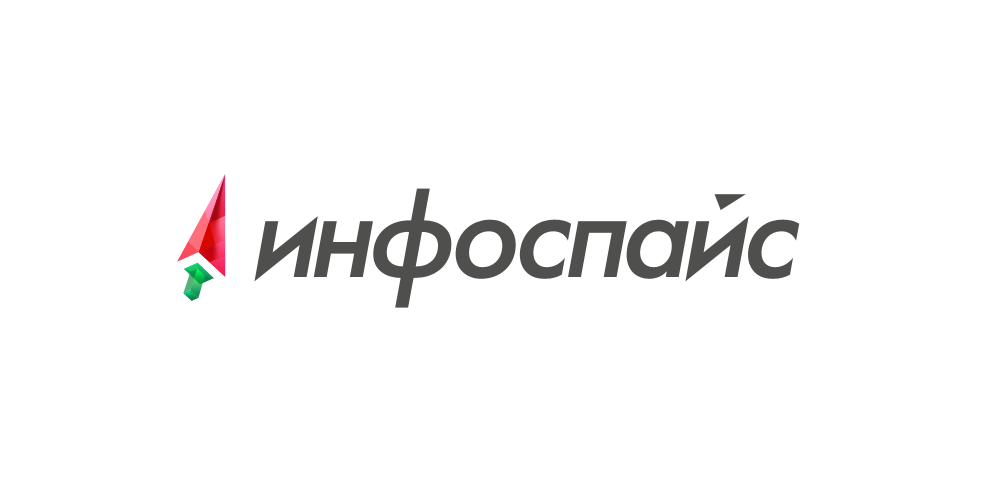 А/В ТЕСТИРОВАНИЕ. ПРИМЕР РЕЗУЛЬТАТА
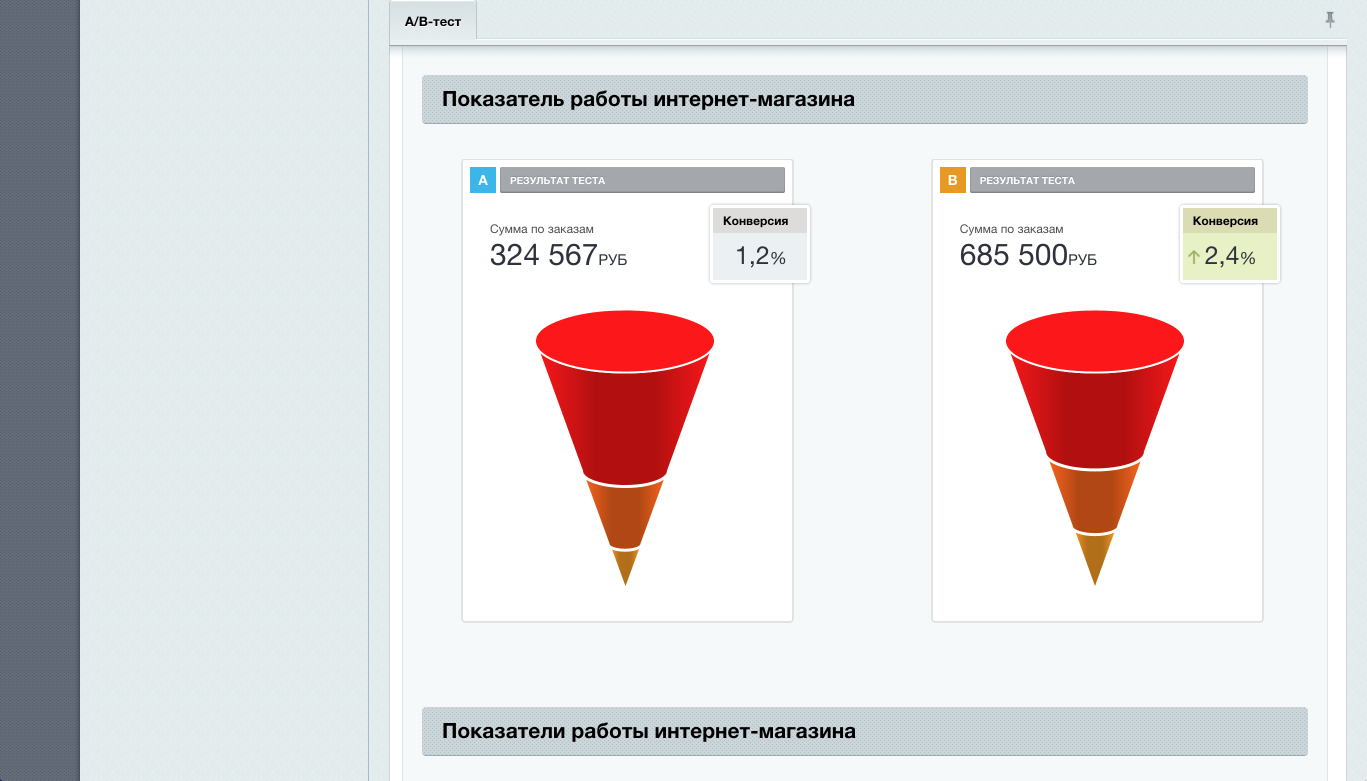 успешные интернет-магазины
www.infospice.ru
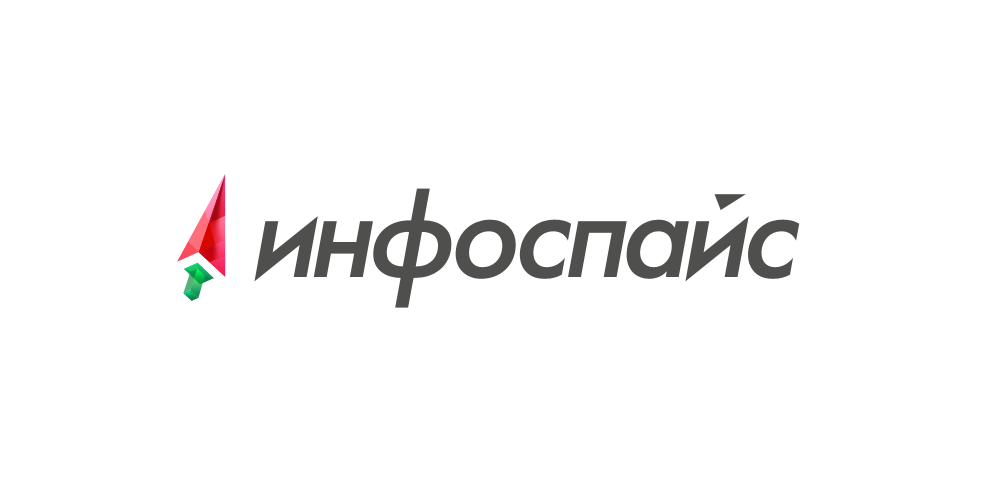 А/В ТЕСТИРОВАНИЕ. ПРИМЕР ОТЧЕТА
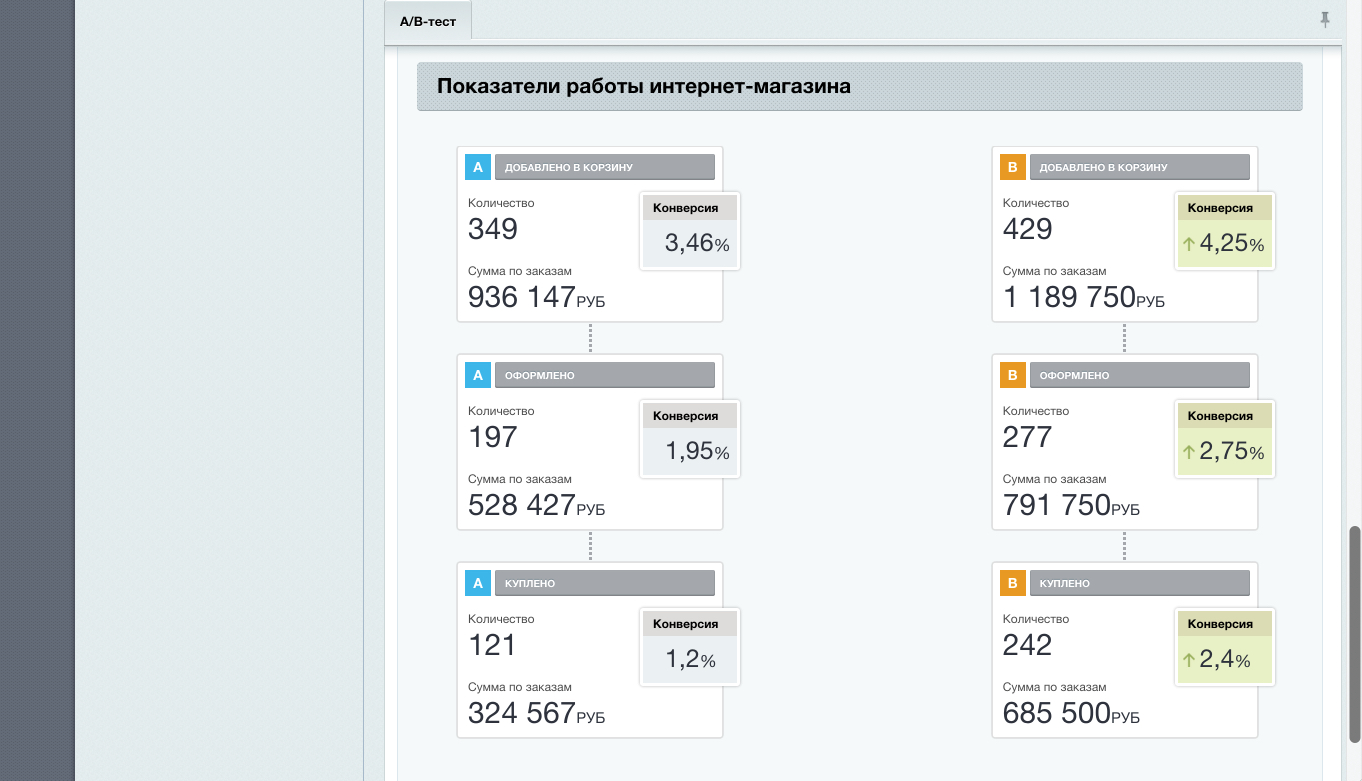 успешные интернет-магазины
www.infospice.ru
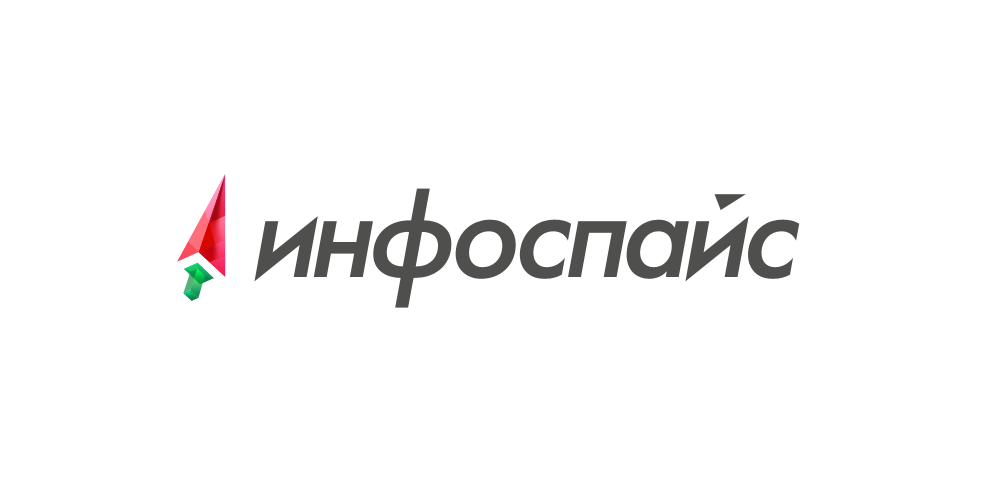 Наши координаты

Тел. 8(499)501-61-37
Отдел продаж – sales@infospice.ru

www.infospice.ru
Twitter – www.twitter.com/infospice
Facebook – www.facebook.com/infospice
успешные интернет-магазины
www.infospice.ru